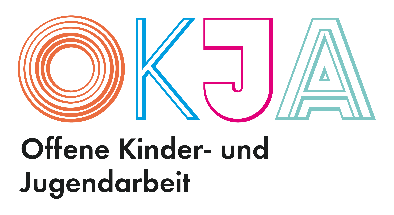 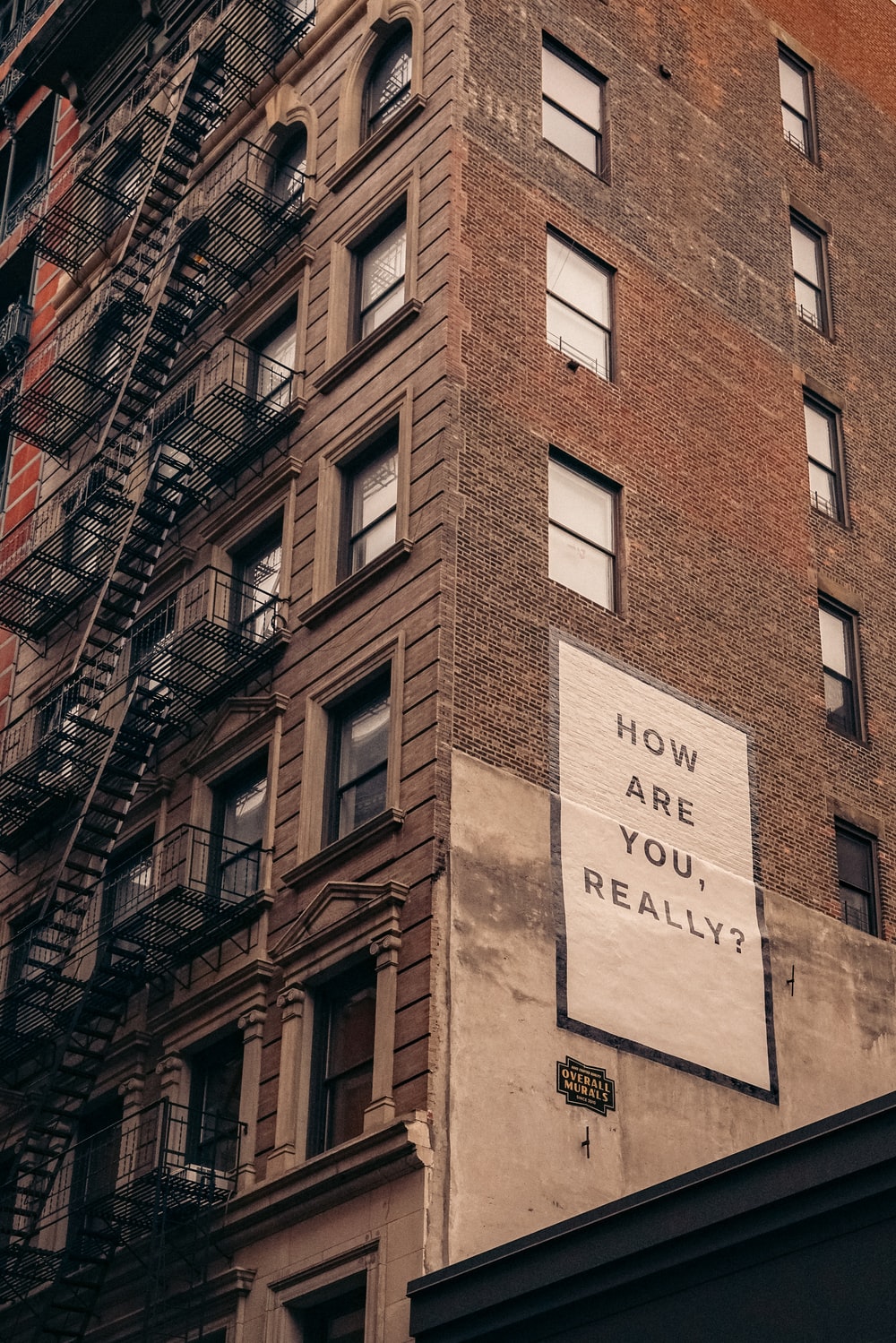 WIE GEHT ES DIR?
UNTERRICHTSEINHEIT ZUR PSYCHISCHEN GESUNDHEIT
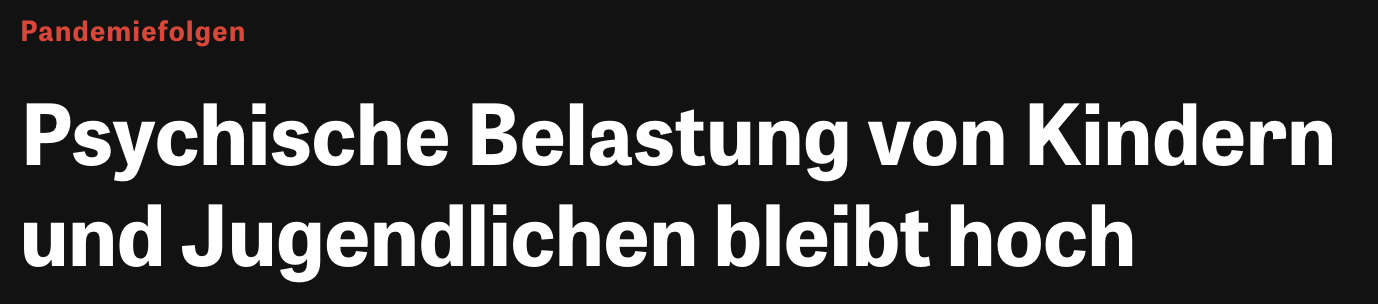 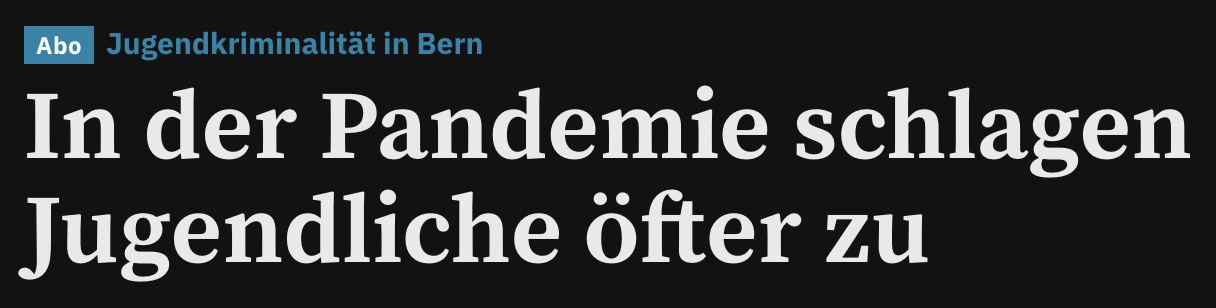 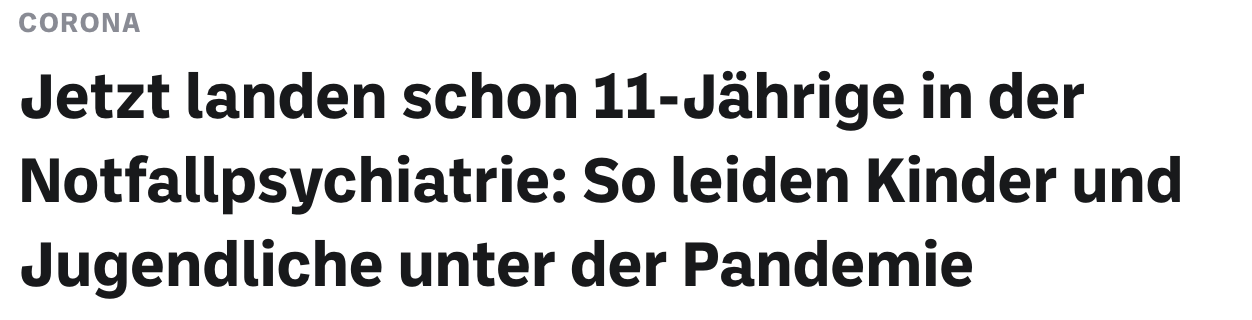 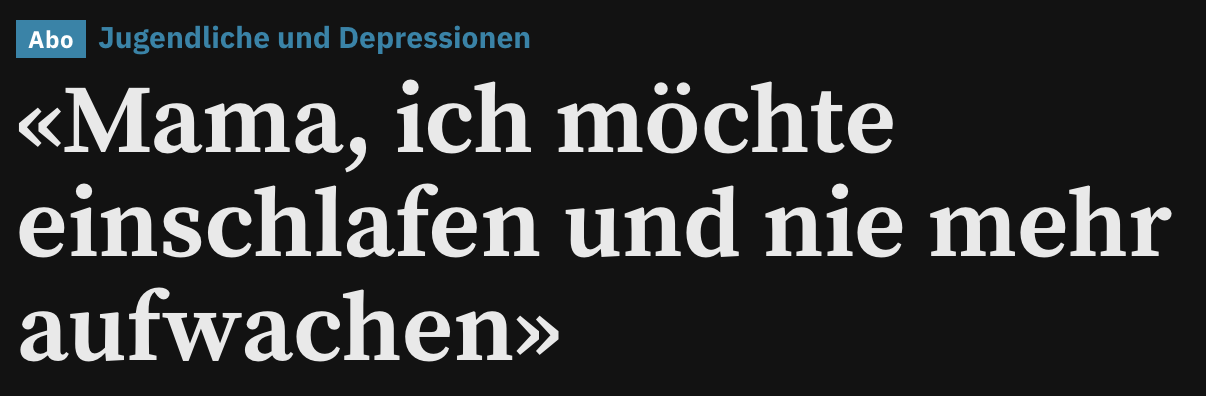 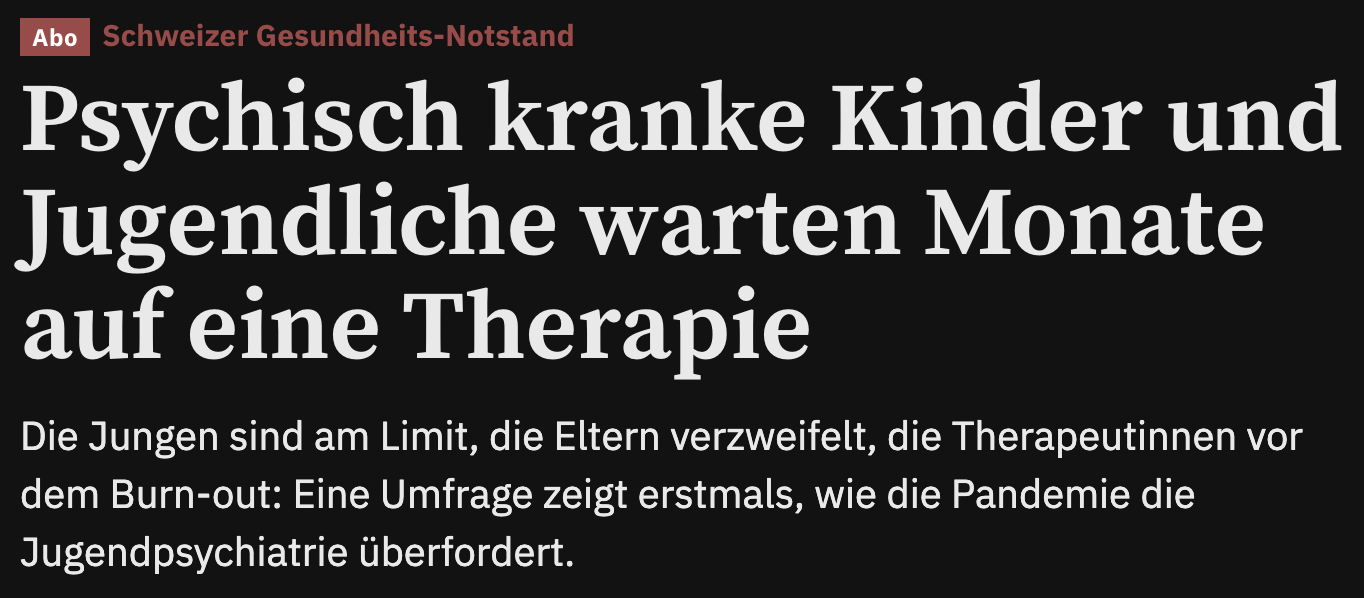 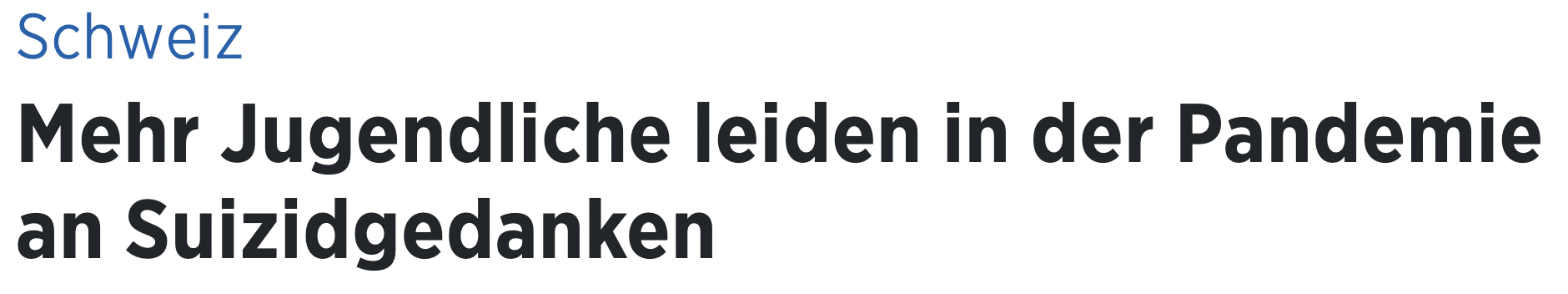 Was lösen diese Schlagzeilen bei dir aus?
Fühlst du dich betroffen?
Was bedeutet,man ist psychisch gesund?
Wie äussern sich psychische Probleme?
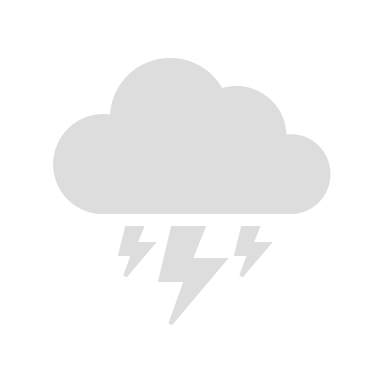 Kennst du Beispiele für psychische Erkrankungen?
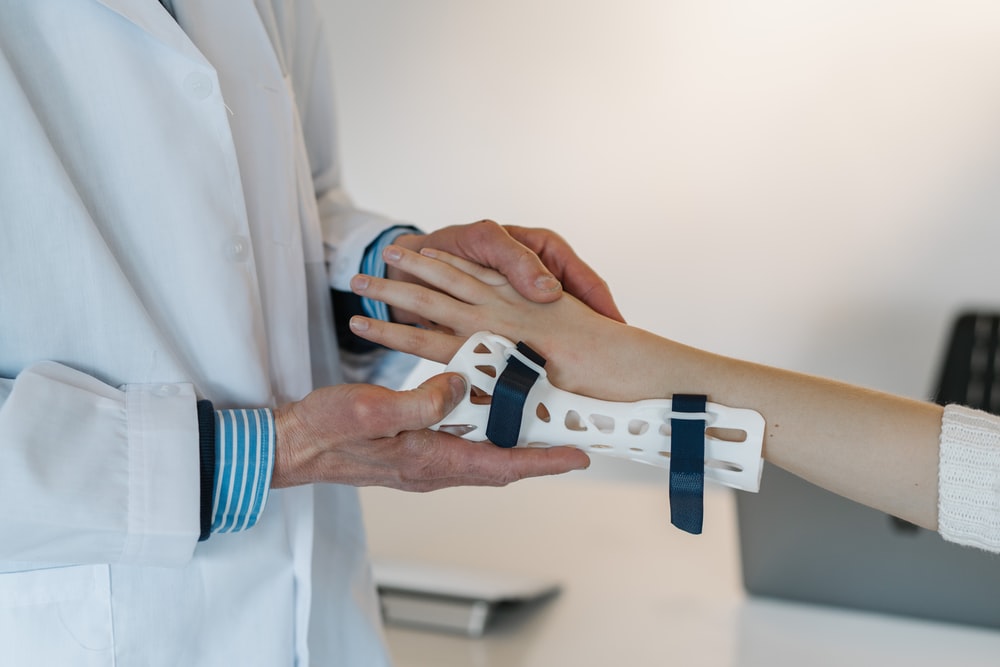 Hilfsangebote
Wenn du dir den Arm brichst, dann gehst du zum Arzt.
Was tust du, wenn es dir psychisch schlecht geht?
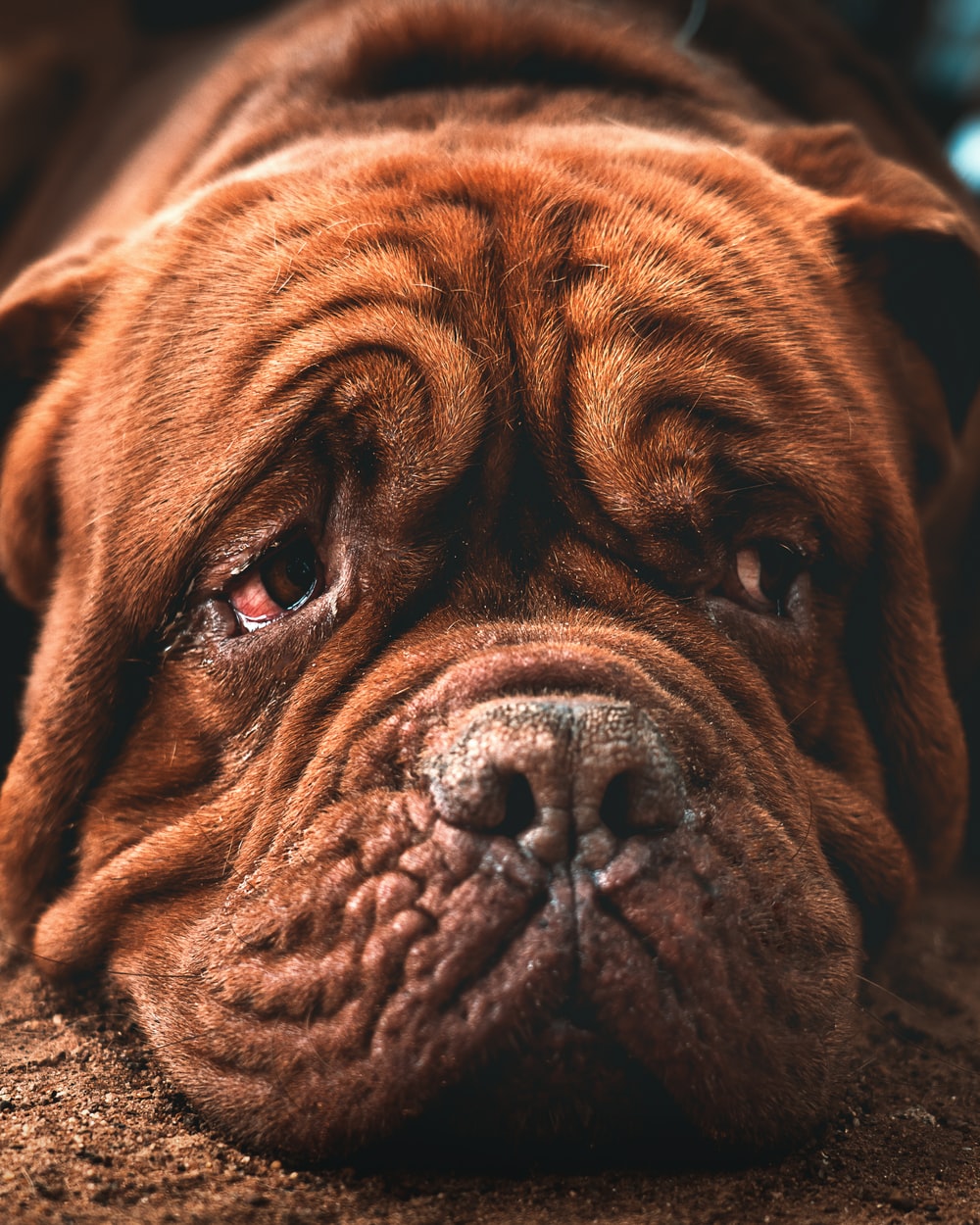 Warum fällt es uns schwer,bei psychischen Erkrankungen Unterstützung zu holen?
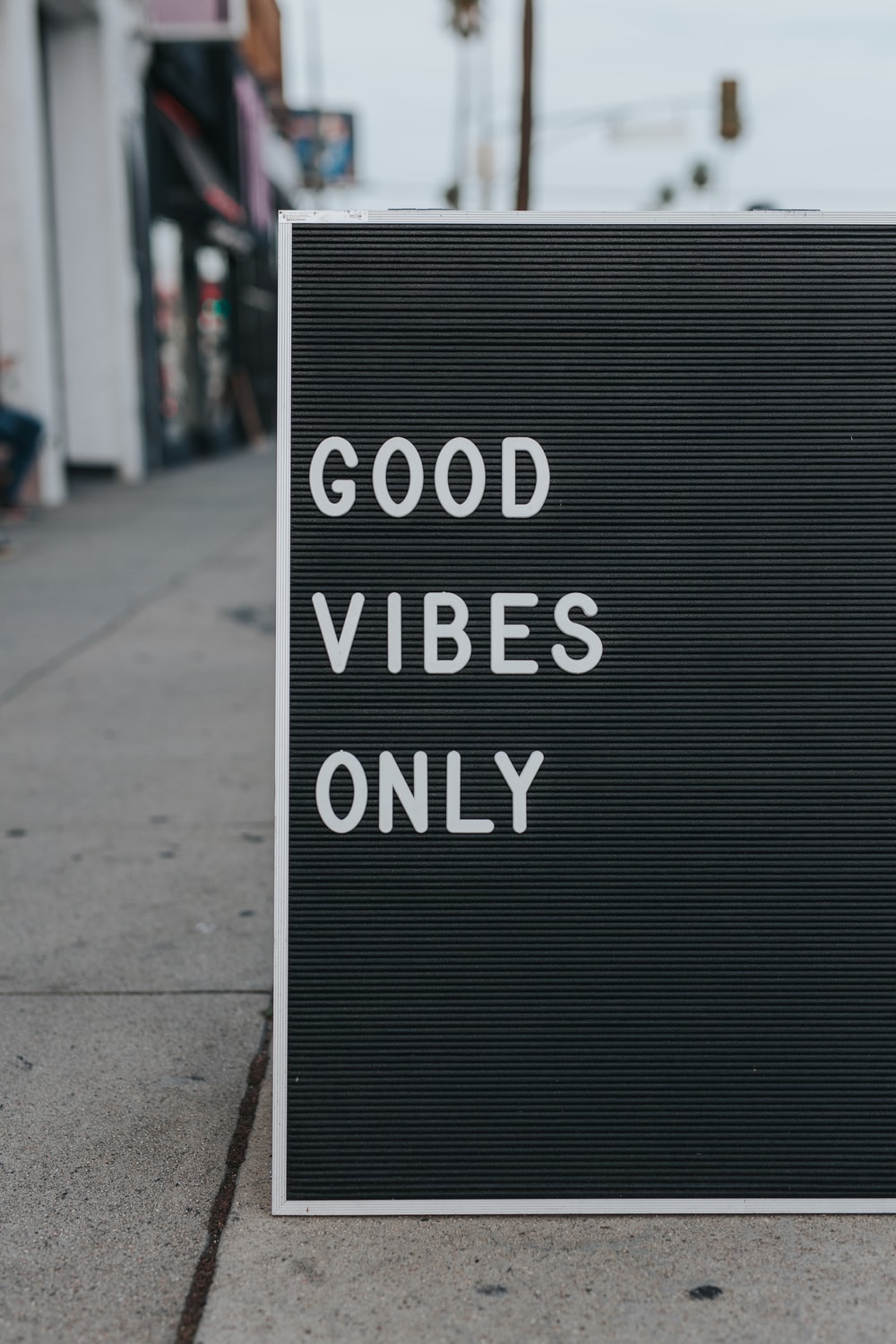 Was kann dabei helfen, sich Unterstützung zu holen?
Würdest du dich getrauen,einen Freund oder eine Freundindarauf anzusprechen,wenn du denkst,es geht ihm oder ihr nicht gut?
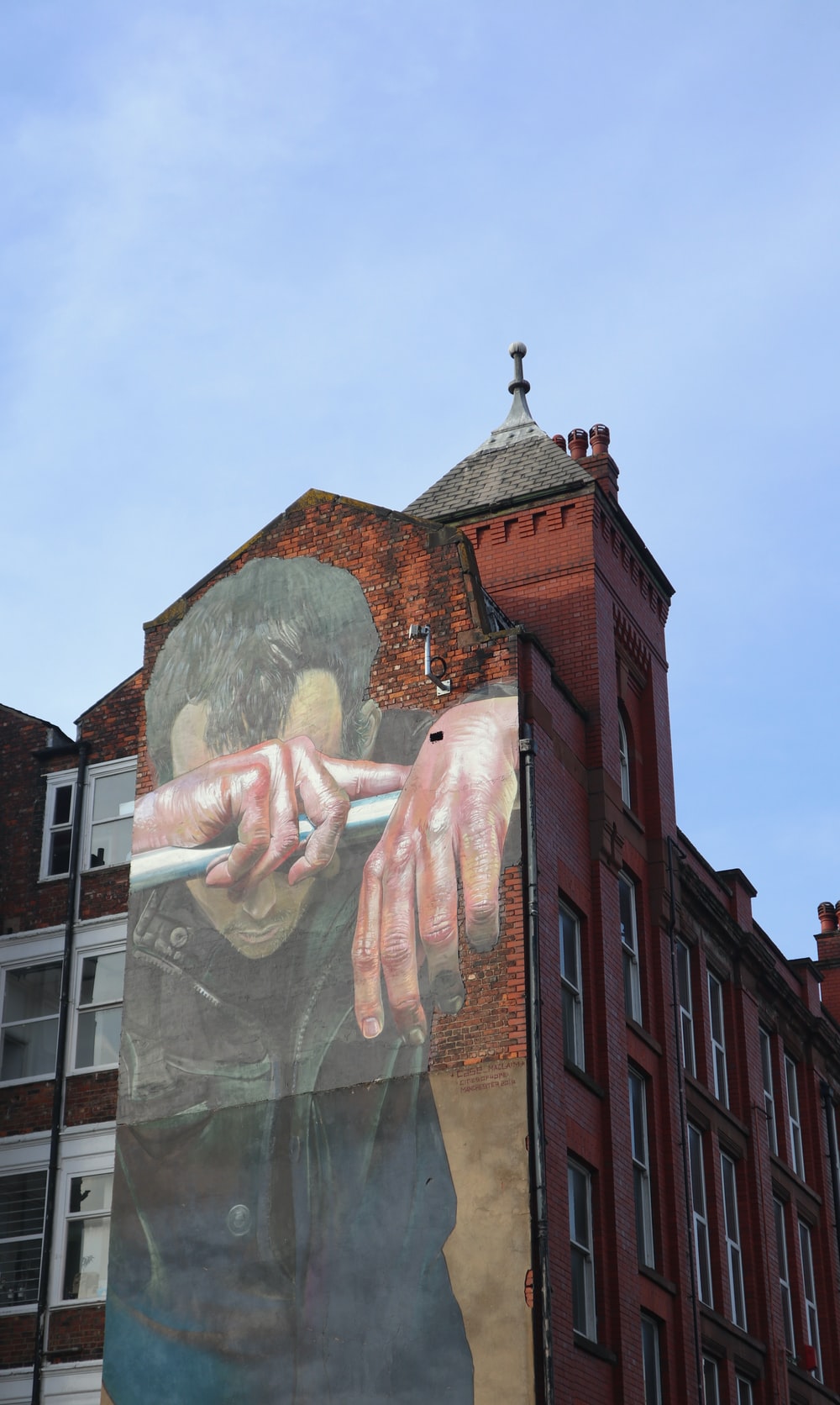 Welche Hilfsangebote kennst du, die bei psychischen Problemen Unterstützung bieten?
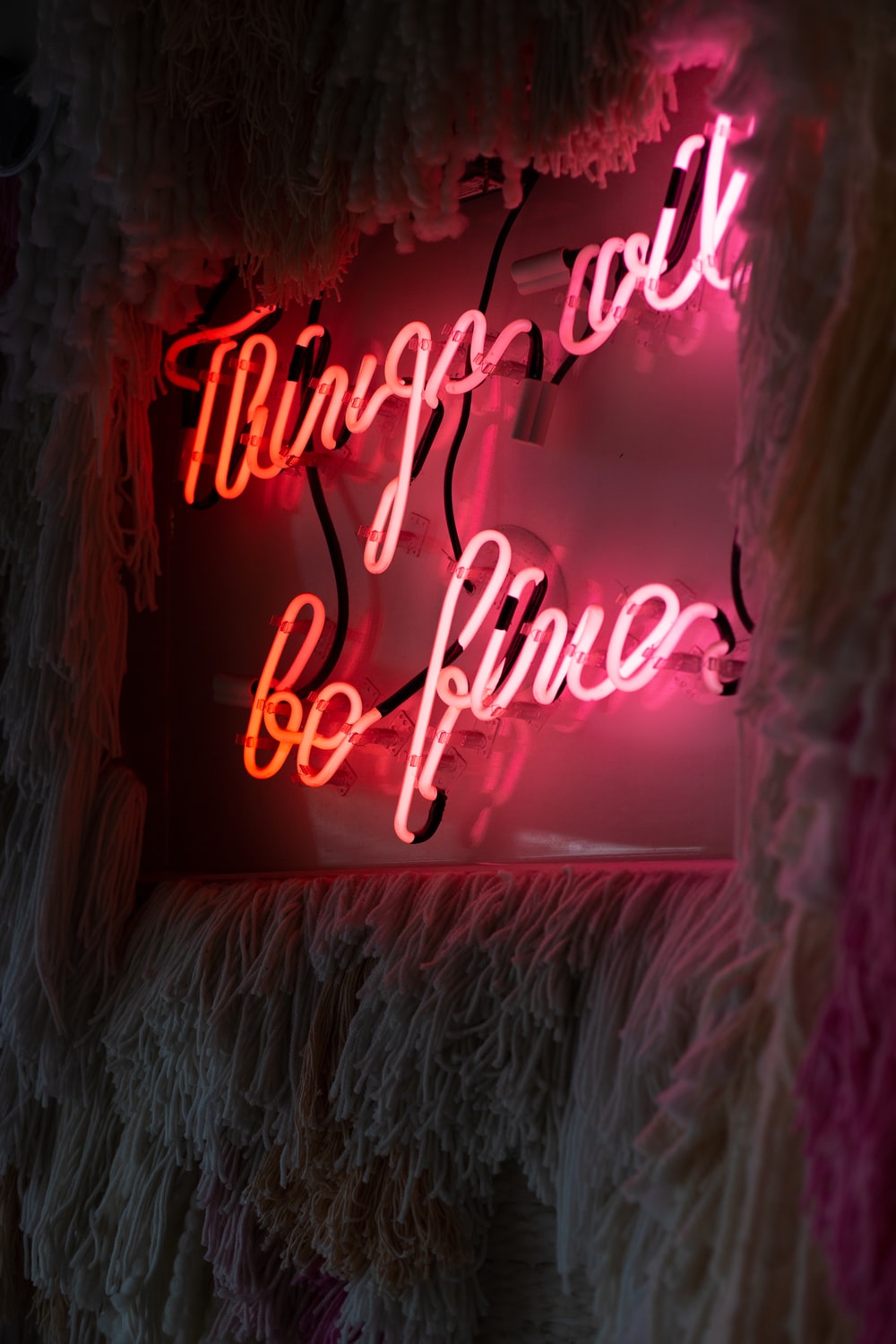 Hilfsangebote
Vertrauenspersonen
Gibt es Menschen aus deinem Umfeld, welchen du vertraust und mit welchen du über alles sprechen kannst? Zum Beispiel dein Lehrer oder deine Lehrerin, deine Eltern oder Geschwister?
ProJuventute 147
Bei der Hotline von ProJuventute kannst du dich anonym und rund um die Uhr melden. Die Fachpersonen hören dir zu und können dich beraten.
Schulsozialarbeit und OKJA
Du kannst dich an die Mitarbeitenden der Schulsozialarbeit oder der Offenen Kinder- und Jugendarbeit wenden. Diese hören dir zu, nehmen deine Anliegen ernst und können bei Bedarf gemeinsam mit dir ein passendes Hilfsangebot suchen.
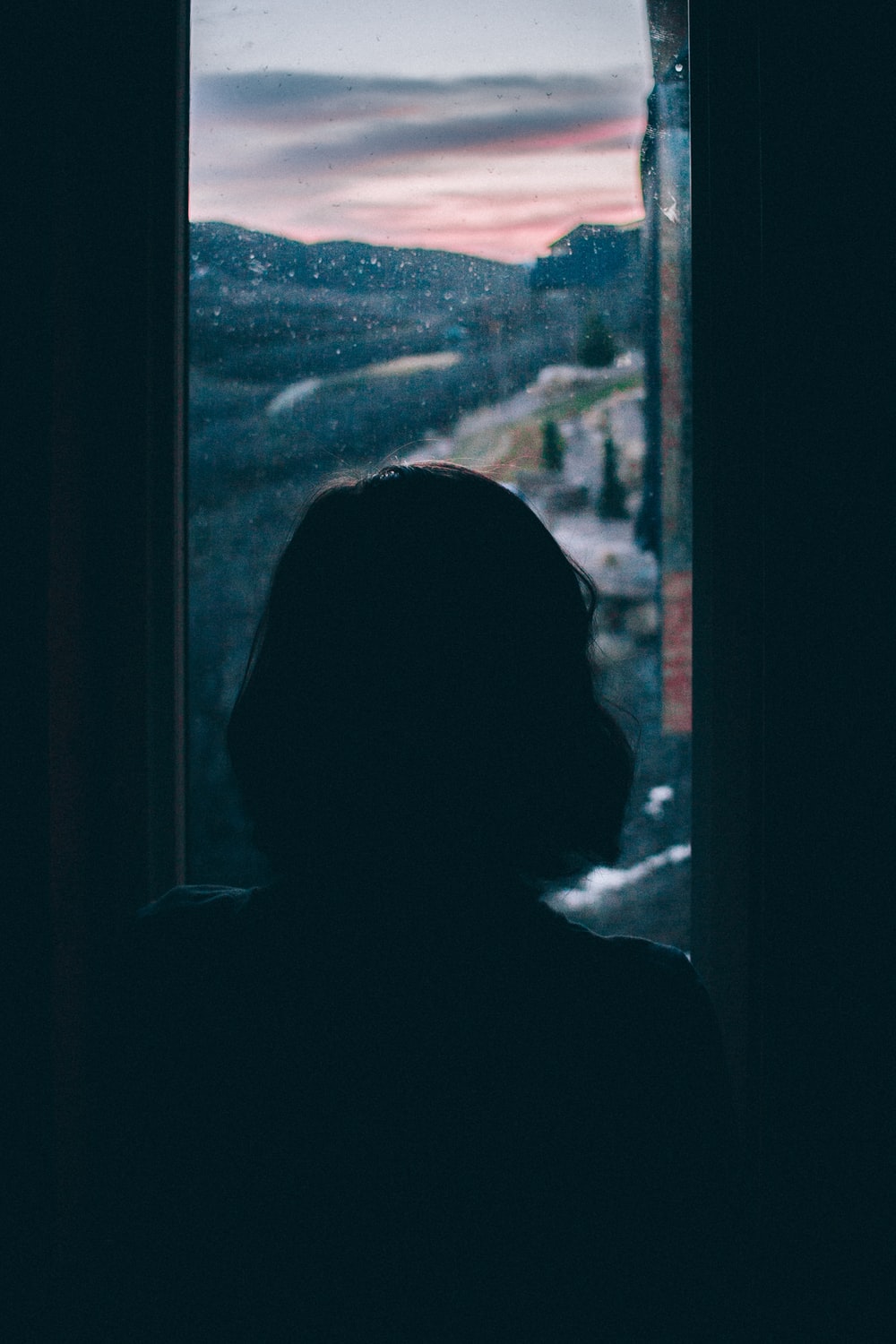 Variante 1: GruppengesprächWas tut dir gut?Was wirkt sich positiv auf deine Stimmung aus?
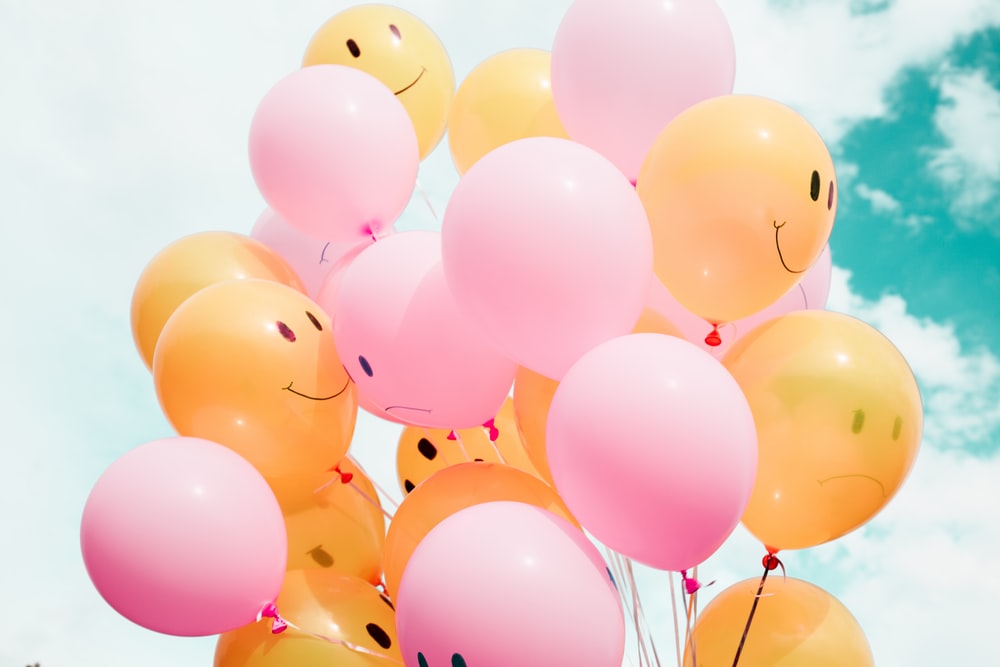 Was kannst du für andere tun, damit es ihnen besser geht?
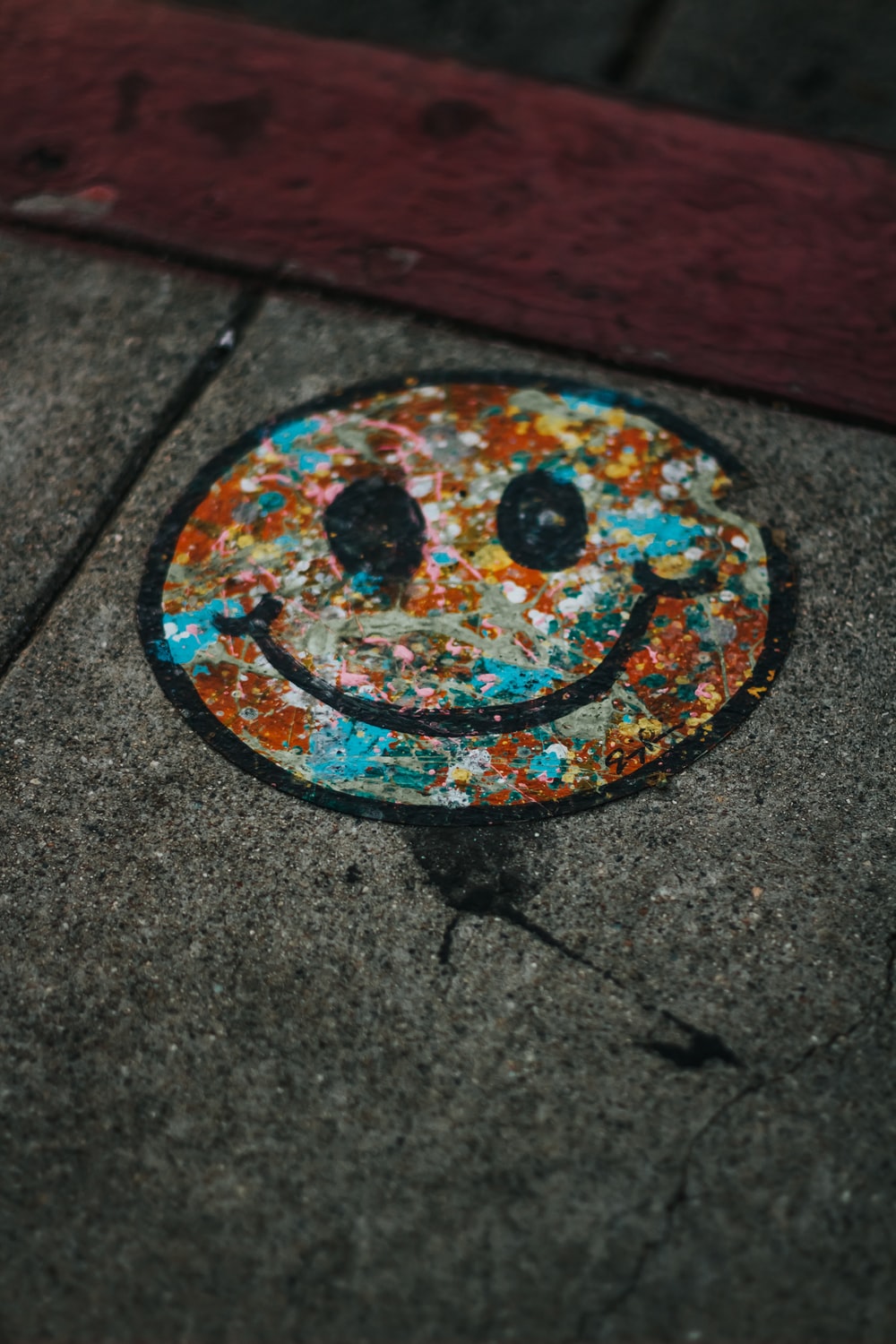 Gibt es Dinge, von denen du weisst, dass sie für deine psychische Gesundheit nicht förderlich sind?
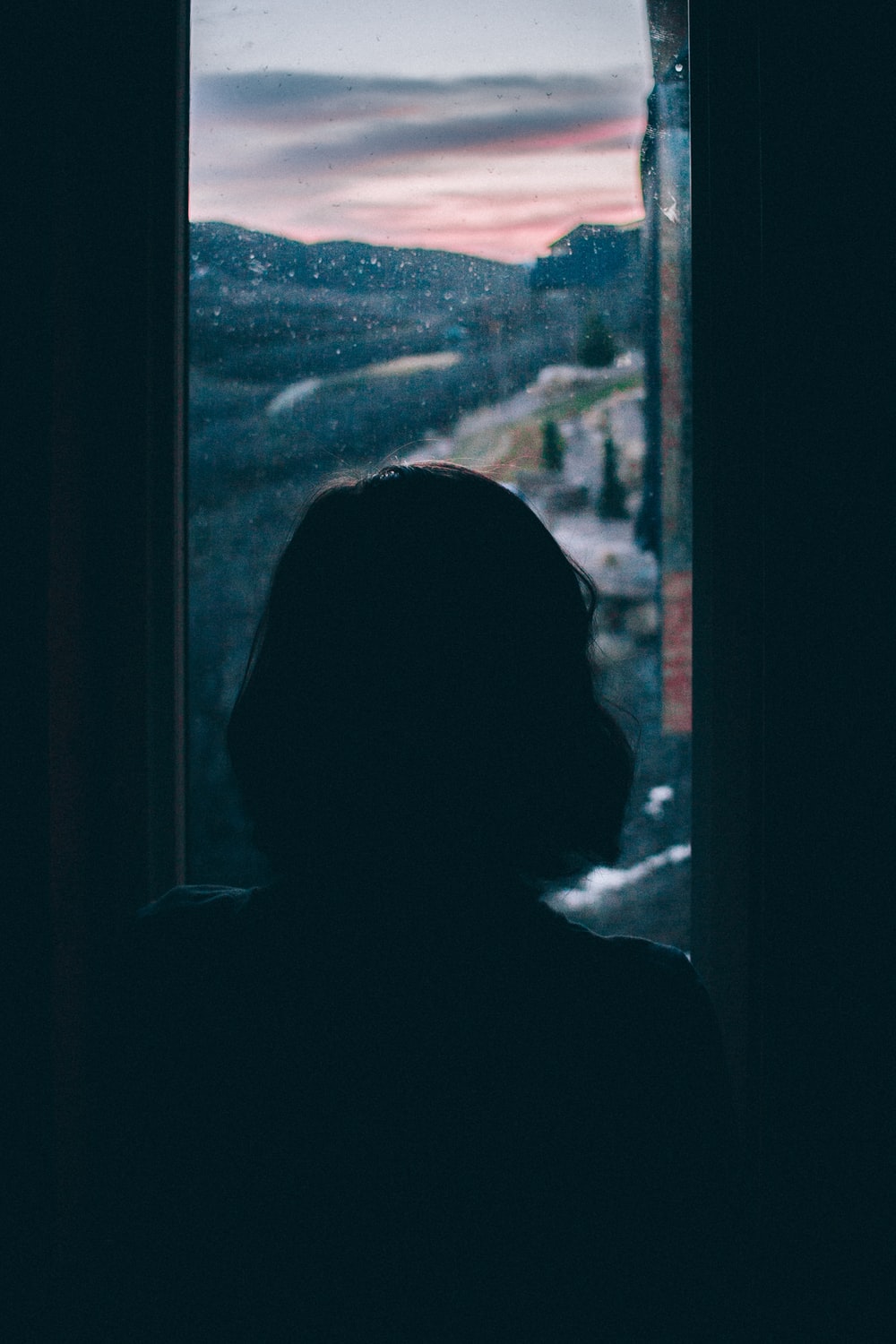 Variante 2: Aktivierungsfragen in KleingruppenKlasse in Kleingruppen unterteilen undAktivierungsfragen beantworten
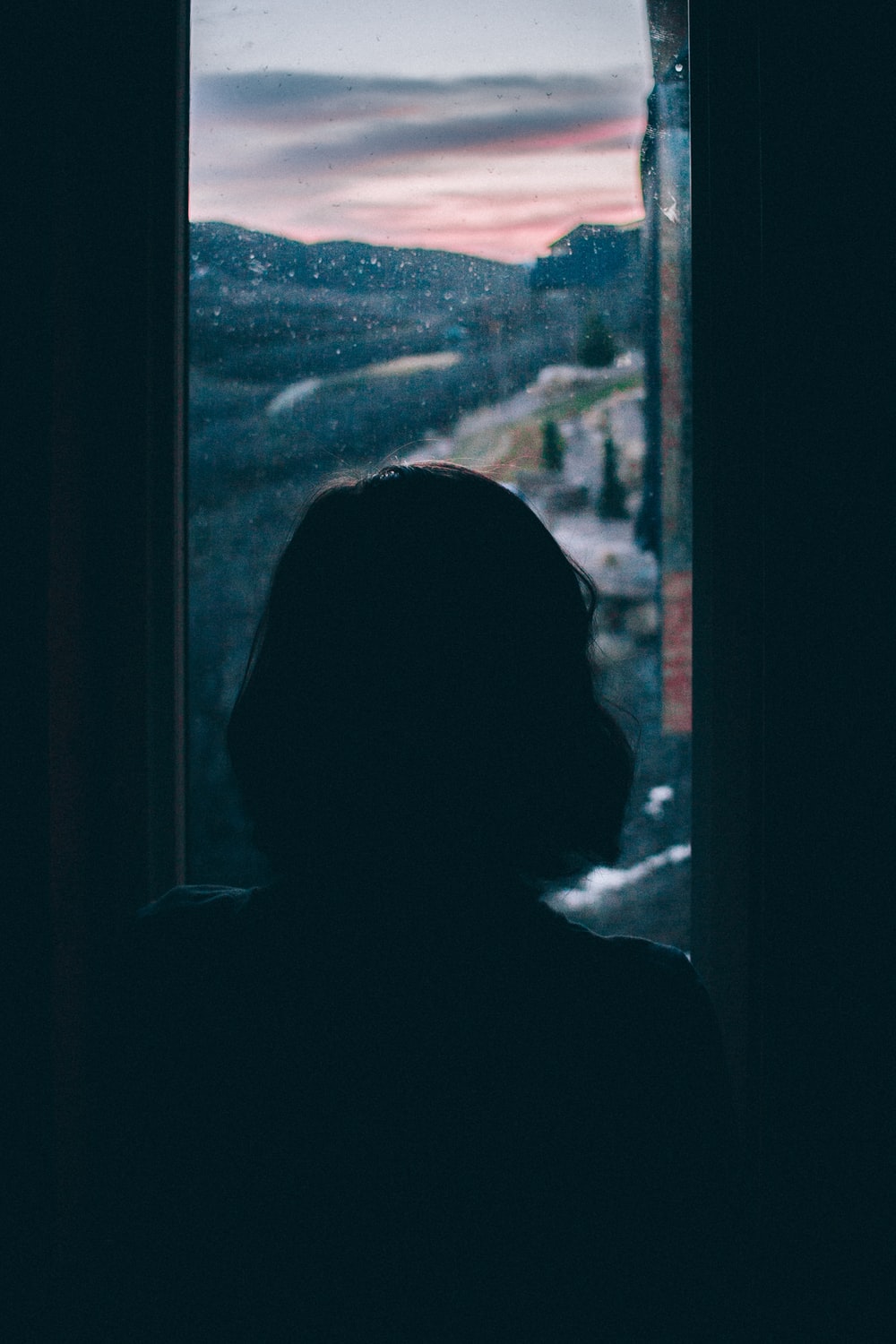 Variante 3: Einzelarbeit mit anschliessender PräsentationFlipcharts und Post-it mit positive und negative Einflüsse auf die psychische Gesundheit
Das schreibe ich mir auf die Flagge!
Was ist dir aus dieser Unterrichtseinheit zum Thema Psychische Gesundheit besonders geblieben?
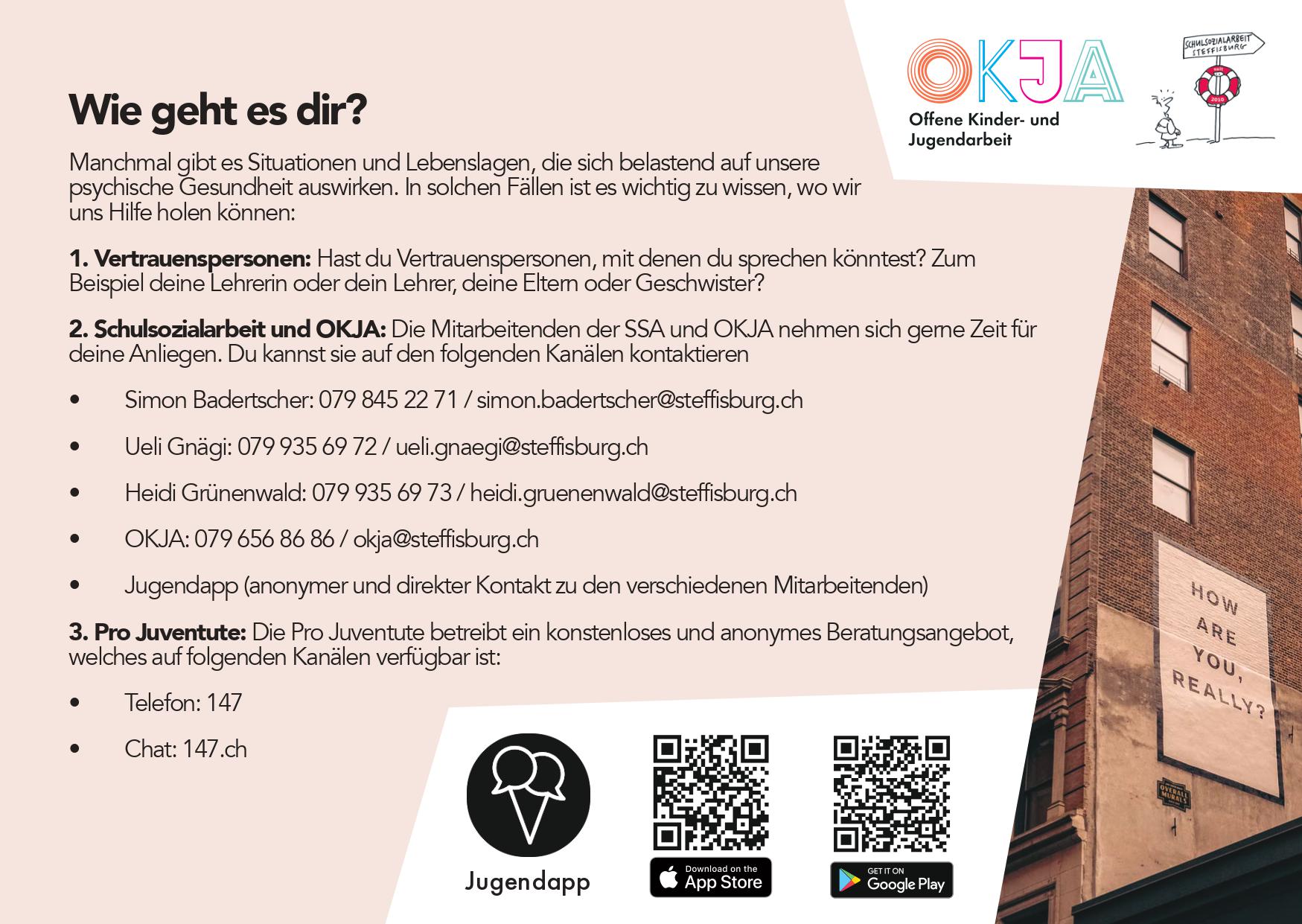 Zusammenfassung Hilfsangebote
Vertrauenspersonen
Mitarbeitende der Schulsozialarbeit und OKJA
147 (ProJuventute, 24/7 anonym)